Clauses with because
Amina Akorede (2021)
Clauses with because
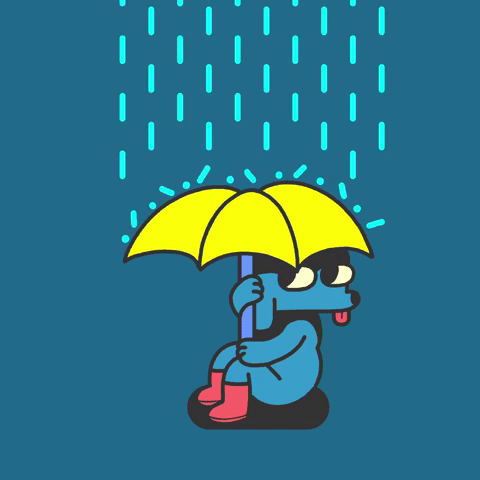 I  need an umbrella because it’s raining.
Clauses with because
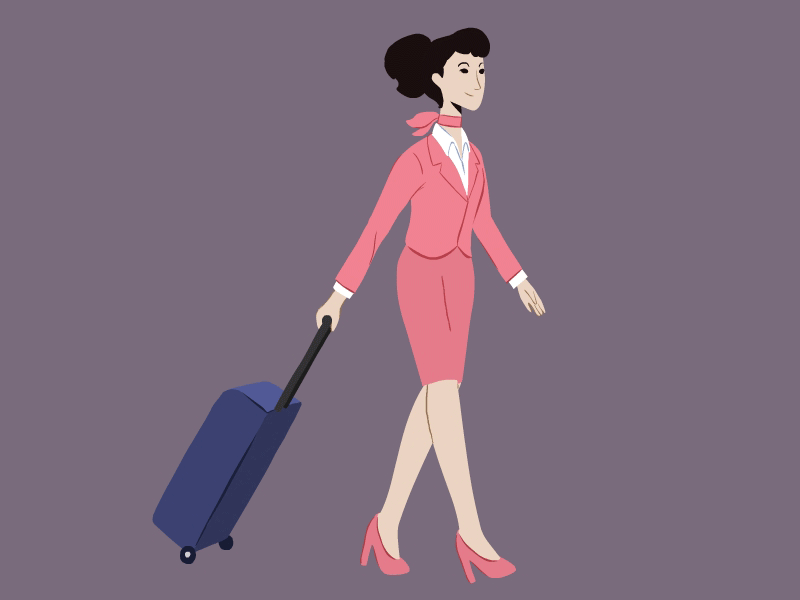 I would be a good flight attendant because I´m very communicative.
Clauses with because
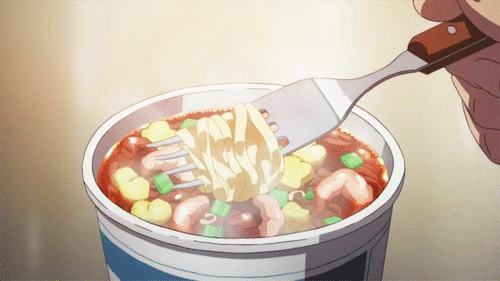 My mom brought me soup because I'm sick.
Clauses with because
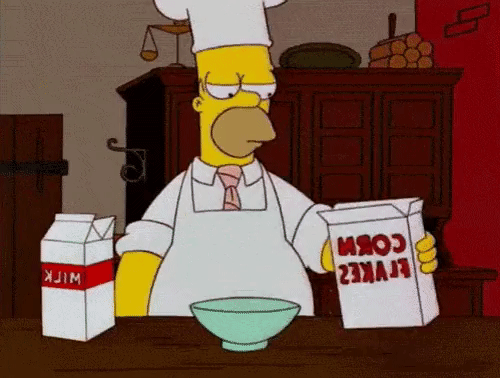 I could never be a good chef because I´m the clumsy type when it comes to preparing food.
Clauses with because
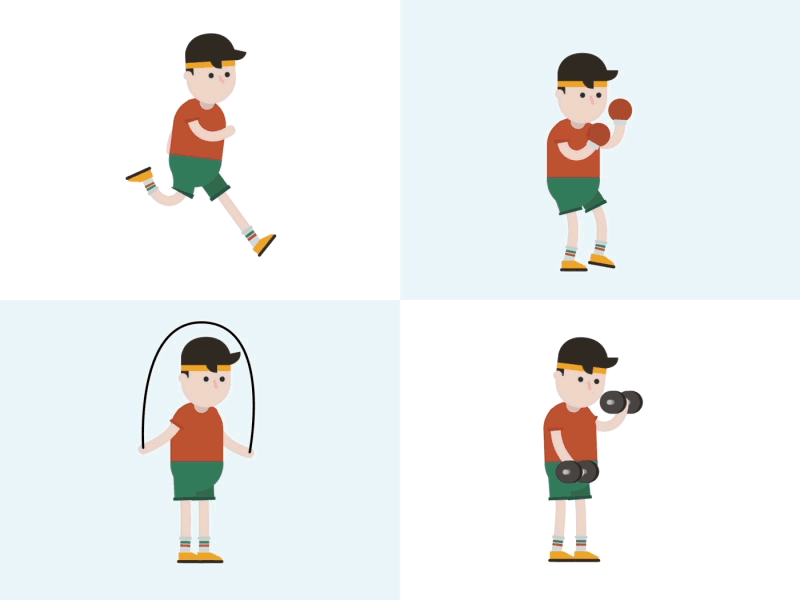 I exercise because it's healthy.
Clauses with because
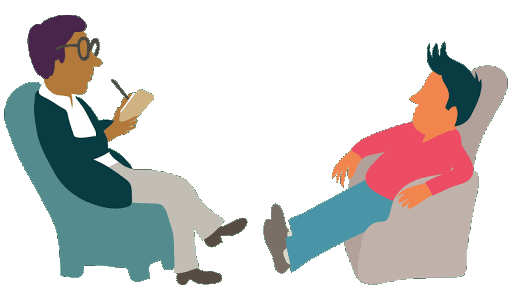 I would make a good career counselor because I´m a good advisor.
Clauses with because
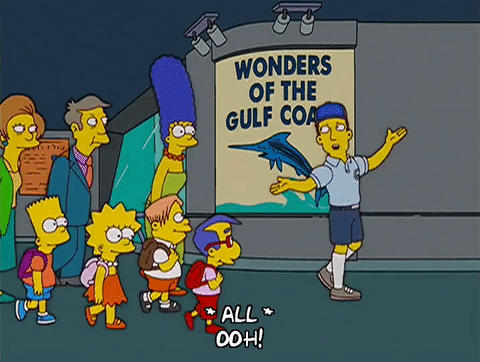 I would like to be a tour guide because I´m good at speaking with people .
Clauses with because
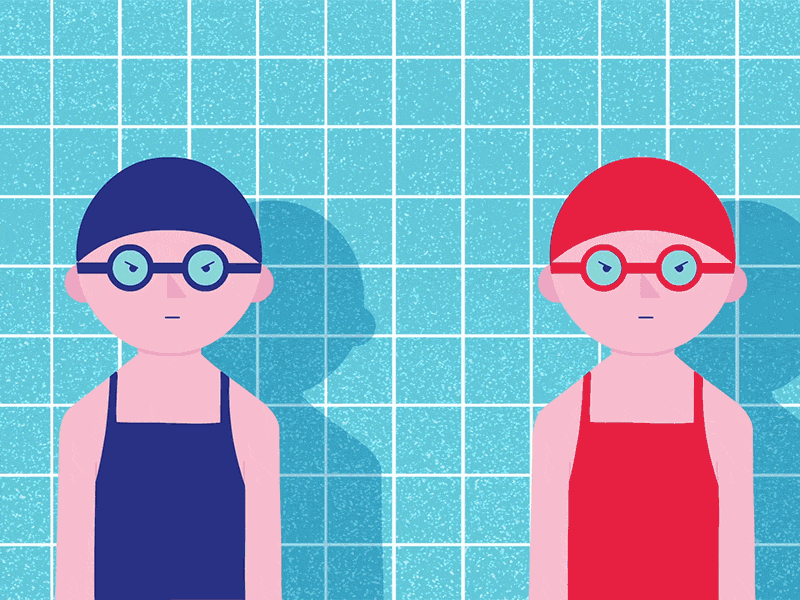 Because it was hot outside, we decided
 to go to the pool.
Clauses with because
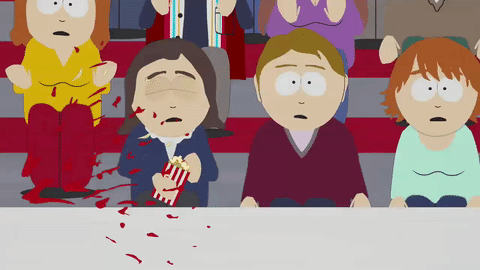 I wouldn´t be a good doctor because I can´t stand the sight of blood.
Clauses with because
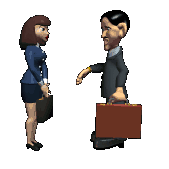 I would make a good lawyer because I´m very persuasive.
Clauses with because
Why do we have teeth?

Why do we wear shoes?

Why do children go to school?

Why do we wear sunglasses?
Why do we take a bath?

Why do we eat?

Why do we sleep?
END